OSCE JCM 2-2016
YCH AED
Q1 A 20 years old man presented with syncope today. Also fever, running nose and cough for 2 days
A.What are the ECG findings? 
Coved ST segment elevation >2mm in >1 of V1-V2 followed by a negative T wave

B.What is the diagnosis? 
Brugada type 1
C. What are the other clinical criteria to make the diagnosis? 
Documented ventricular fibrillation (VF) or polymorphic ventricular tachycardia (VT)
Family history of sudden cardiac death at <45 years old 
Coved-type ECGs in family members
Inducibility of VT with programmed electrical stimulation 
Syncope
Nocturnal agonal respiration
D.What is the definitive treatment?
Implantable cardioverter defibillator (ICD)

E.The ECG record (few weeks ago) has no abnormality detected, why ? 
ECG changes can be transient with Brugada syndrome 
can also be unmasked or augmented by multiple factors:
Fever
Ischaemia
Drugs 
Sodium channel blockers eg: Flecainide, Propafenone
Calcium channel blockers
Alpha agonists
Beta Blockers
Nitrates
Cholinergic stimulation
Cocaine
Alcohol
Hypokalaemia
Hypothermia
Post DC cardioversion
Q2.A 51 man presented with retrosternal chest pain for 2 hours BP 176/115 P 130
What are the ECG findings? 
Sinus tachycardia, STE over lead aVR, widespread STD ( inferior leads, V4-6)  

What are the DDx? 
Left main coronary artery (LMCA)
proximal LAD occlusion
Severe  triple vessels disease

Where is the lesion? 
Likely LMCA (STE over aVR > V1 ) 

What is the preferred treatment?
Emergency angiography +/- CABG
What aVR tell us ?
Lead aVR
right upper portion of the heart 
right ventricular outflow tract 
the basal portion of the interventricular septum

Lead aVR 
electrically opposite to the left-sided leads I, II, aVL and V4-6
ST depression in these leads will produce reciprocal ST elevation in aVR
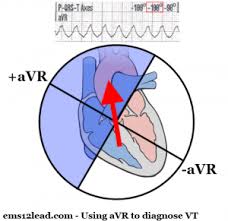 Mechanism of STE in aVR
Diffuse subendocardial ischaemia 
(producing reciprocal change in aVR)

Transmural ischaemia / infarction of the basal interventricular septum 
(e.g. due to a proximal occlusion within the left coronary system)
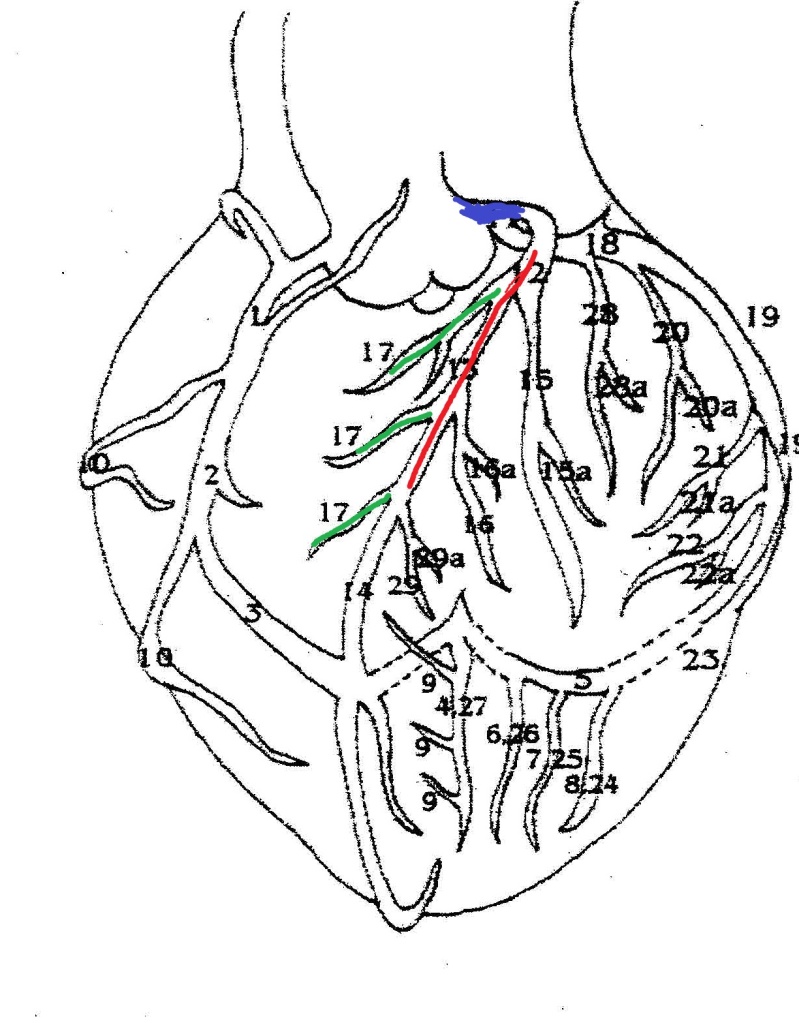 Q3 A 30 years old man fall on level ground
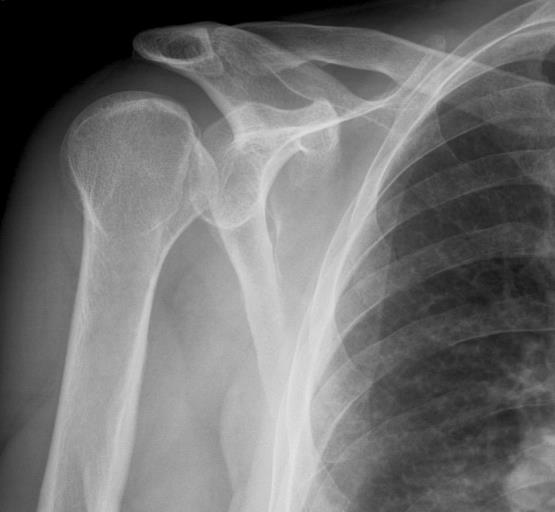 What are the x ray findings and diagnosis?
Light bulb sign 
Posterior shoulder dislocation 
What other images would you order to confirm your diagnosis?
Axillary view 
Scapula Y view 
What past medical history the patient may has?
Epilepsy 
What is the treatment?
Close reduction under sedation / GA 
Traction and counter traction
Q4 A 30 years old woman presented with heel pain and lumps over eyes for few months
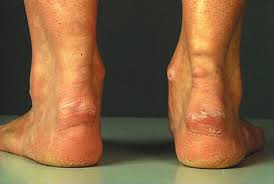 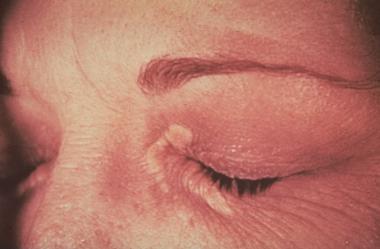 What are the clinical findings? 
Xanthoma over Achilles tendon and eyelids
What is the diagnosis?
Familial Hypercholesterolemia 
What other investigation(s) would you order to confirm your diagnosis?
Fasting lipid profile
Q5 A 13 years old Pakistan girl with history of coeliac disease and default follow up. She presented with both knee pain for few months
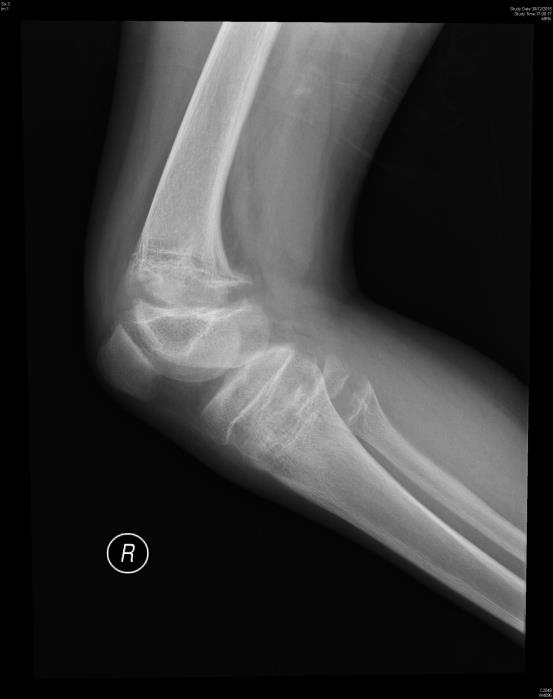 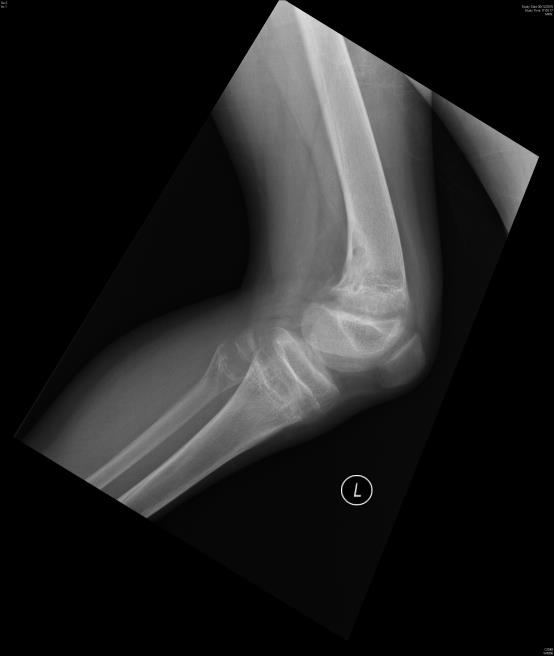 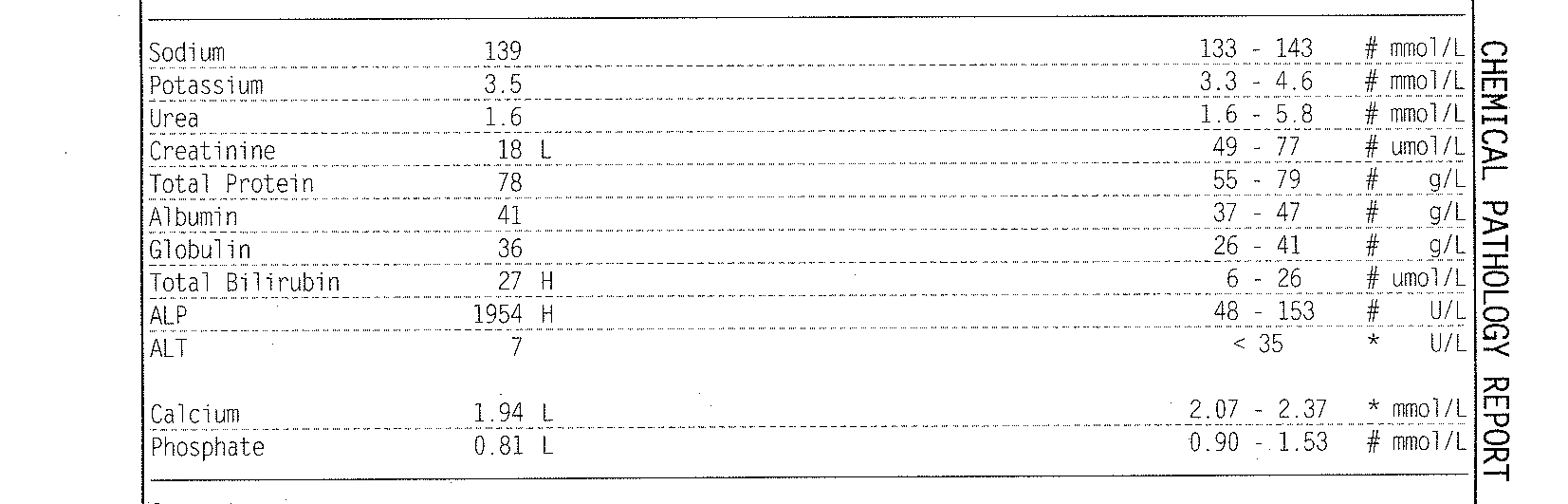 What are the x ray findings?
Bone cyst over left distal femur
Widening of growth plate of the long bone
Mild cupping and splaying of the metaphysis of tibia , fibula and distal femur bilaterally
What is the diagnosis?
rickets
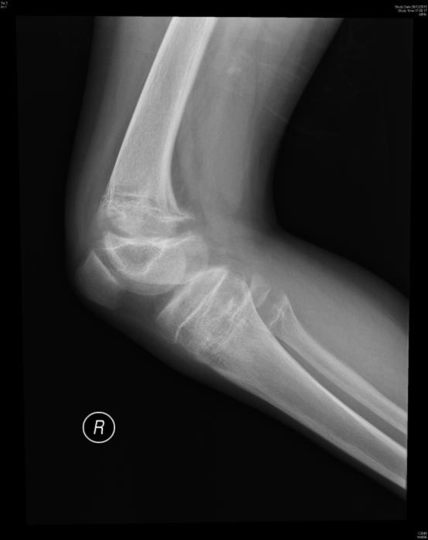 What other investigation(s) would you order to confirm your diagnosis?
Vit D level 

What is the cause of the disease in this patient?
Coeliac disease causing malabsorption
End